Infinity
Hubert Chan (Chapter 2.1, 2.2)
[O1 Abstract Concepts] 
[O2 Proof Techniques]
What you will learn…
Z+ = {1,2,3…..}
E+ = {2,4,6,8,…}
Real numbers

Z+ and E+ are countable sets
Rational numbers are countable
Real numbers are uncountable

To prove that they have different kinds of infinity, we need the concept of function
Different Kinds of Infinity
Two sets A and B have the same cardinality 
		iff  there exists a bijection f:A→B

Example:
Z+ = {1,2,3,4,…..}
E+ = {2,4,6,8,…}
Does E+     Z+ imply |E+| < |Z+|? 
Bijection f : Z+→E+ such that f(x)=2x
NO!
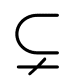 Different Kinds of Infinity
f : Z+→E+ such that f(x)=2x is
Injective since if x1, x2  Z+ are different, f(x1) ≠ f(x2)
Surjective since for any y  E+, there exists x=y/2 such that x  Z+ and f(x)=y
f(x) is a bijection

 Z+ and E+ have the same cardinality:
1 2 3 4 5 ….
 ↓ ↓ ↓ ↓ ↓ …
2 4 6 8 10 ….
Countable Sets
Definition.  A set S is countable if either:
(i) the set S is finite, or
(ii) there is a bijection from the set S to Z+.
Examples of Countable Sets
 Z+ (positive integers) is countable.
Set of all integers
Even numbers
Some Results
Countable and uncountable:
All subsets of a countable set are countable. Proof?
If there is a injection from a set A to another set B
If A is uncountable, then B is uncountable.
If B is countable, then A is countable, too.
Q (rational numbers) is countable [O2]
Simple case: Q+ is countable.
Each element of Q+ can be represented by a/b, where a and b are relatively-prime integers and a,b>0.
Q+
Q (rational numbers) is countable
Simple case: Q+ is countable.
Each element of Q+ can be represented by a/b, where a and b are relatively-prime integers and a,b>0.
Removing duplicates
1
4
2
6
Q+
Z+
3
7
8
5
Mapping to
integers
9
Question: 	All infinite sets are countable?
Examples:
Z+ = {1,2,3,4,…..}
E+ = {2,4,6,8,…}
Q = rational numbers
R = real numbers
Question: 	Do Z+ and P(Z+) have the same cardinality?
They are all infinite sets.
But they have different kinds of infinities.
P(Z+) contains “more” elements and is uncountable.
Theorem: 
There is NO bijection mapping from any non-empty set S to P(S)
P(S) has a larger cardinality than S
Theorem: 
	There is NO bijection mapping any non-empty set S to P(S)
Proof:  (proof by cases and contradiction)

Case 1: If S is a finite set. Then |P(S)| = 2|S| > |S|.

Case 2: If S is a infinite set.

Assume there is a bijection f: S → P(S). Then for each xS, f(x)P(S).

Define                                             , then A  P(S).


Since f is also a surjection, for each element X in P(S), there exists x in S such that f(x)=X. Hence there exists an element a in S such that f(a)=A.

If                  , then condition* of A is not satisfied,                        . Contradiction.
If                  , then condition* of A is satisfied, 	         . Contradiction.

Hence, such a bijection does not exist.
condition*
R (real numbers) is uncountable
Intuition: P(Z+) is uncountable and is a “subset” of R.
There is a injection from P(Z+) to R:
Input:	a subset of Z+, S={s1, s2, s3,…}
Output: 	a real number X in [0,1] such that
X=0.x1x2x3x4… where xi=1 if iS and 0 if iS
Examples:
f({1,3,4,7,10}) 	= 0.1011001001
f({2,5,6,8,9}) 	= 0.0100110110
f(Ø)=0, 	f(Z+)=0.111111…
R has at least the cardinality as P(Z+)
R is uncountable!
Axiom of Choice
(Something sounds trivial but has profound implication later)